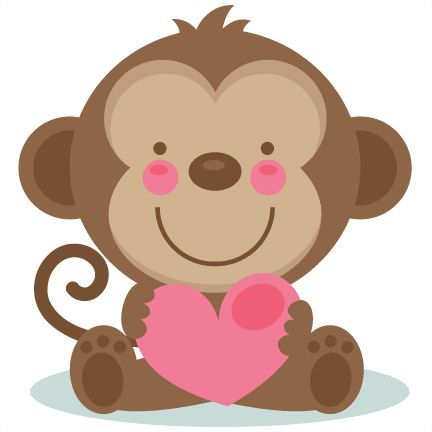 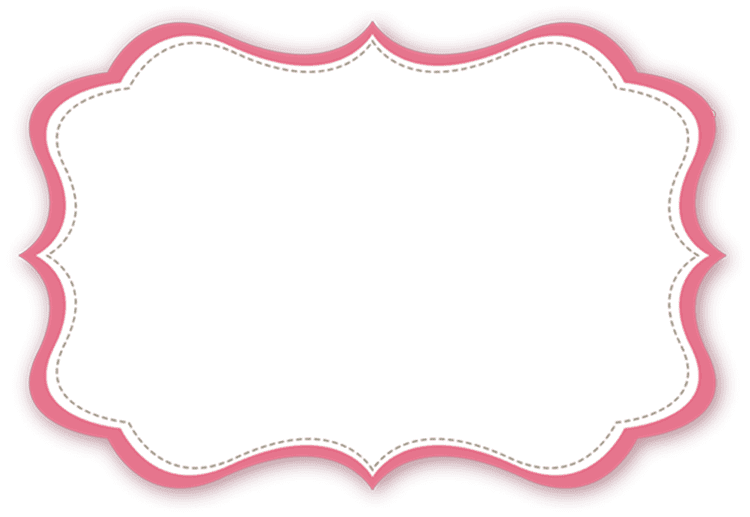 Te esperamos al
Baby Shower
en honor a
Margarita
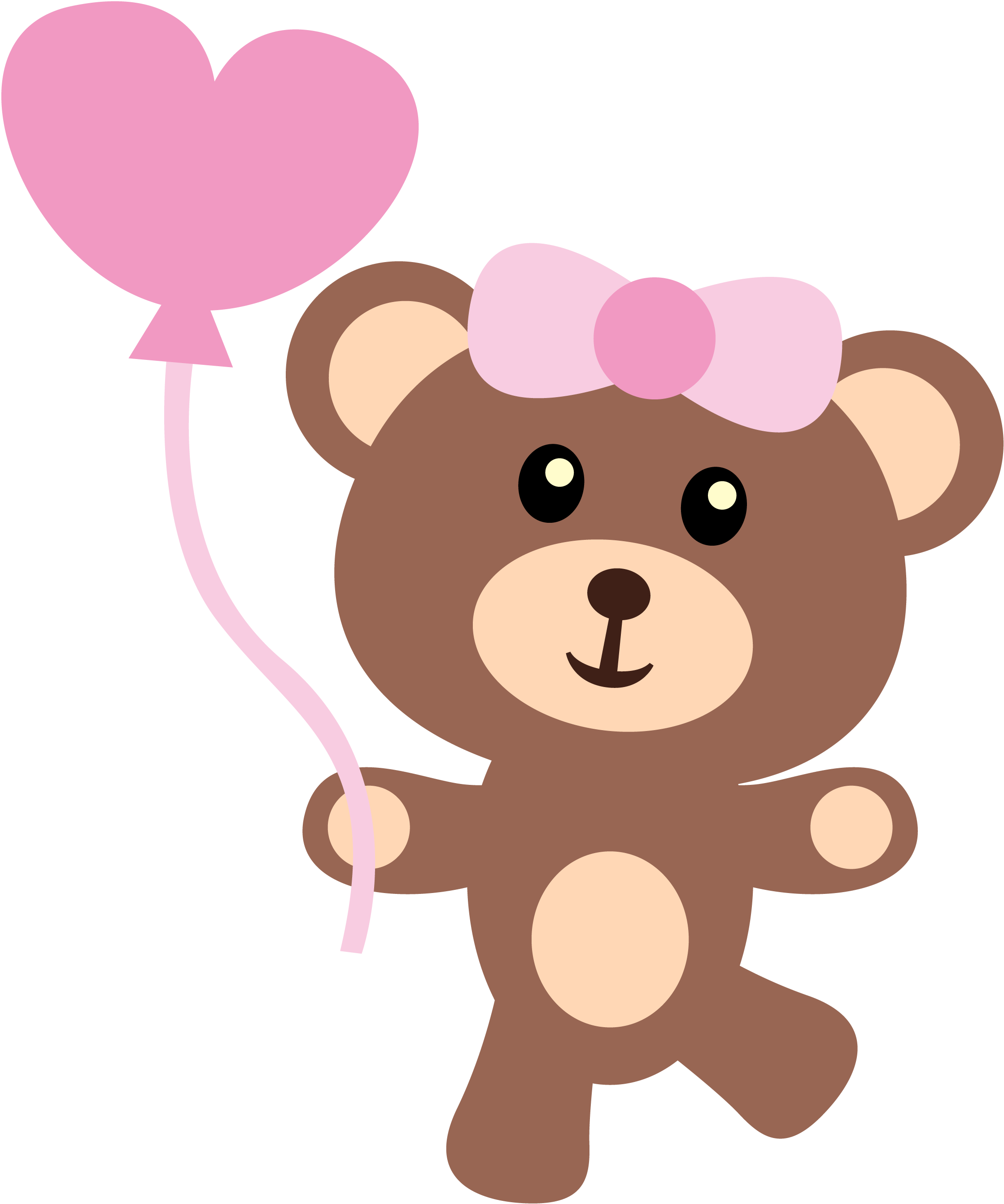 Sábado 12 de Septiembre
4 pm
Calle Miguel Hidalgo esq. Constituyentes
Privada la Asunción, Casa 25